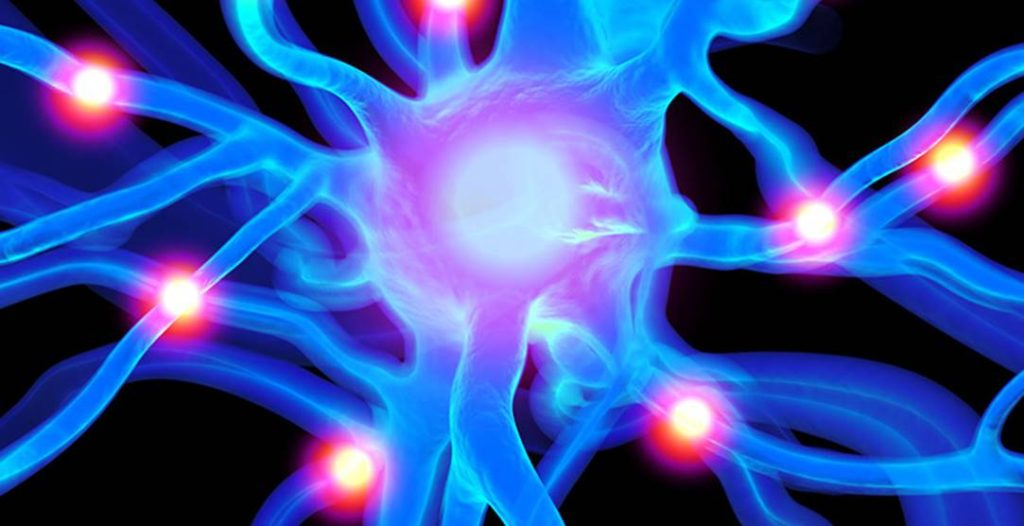 FNS Onderzoek en behandeling
Eddy van Essen
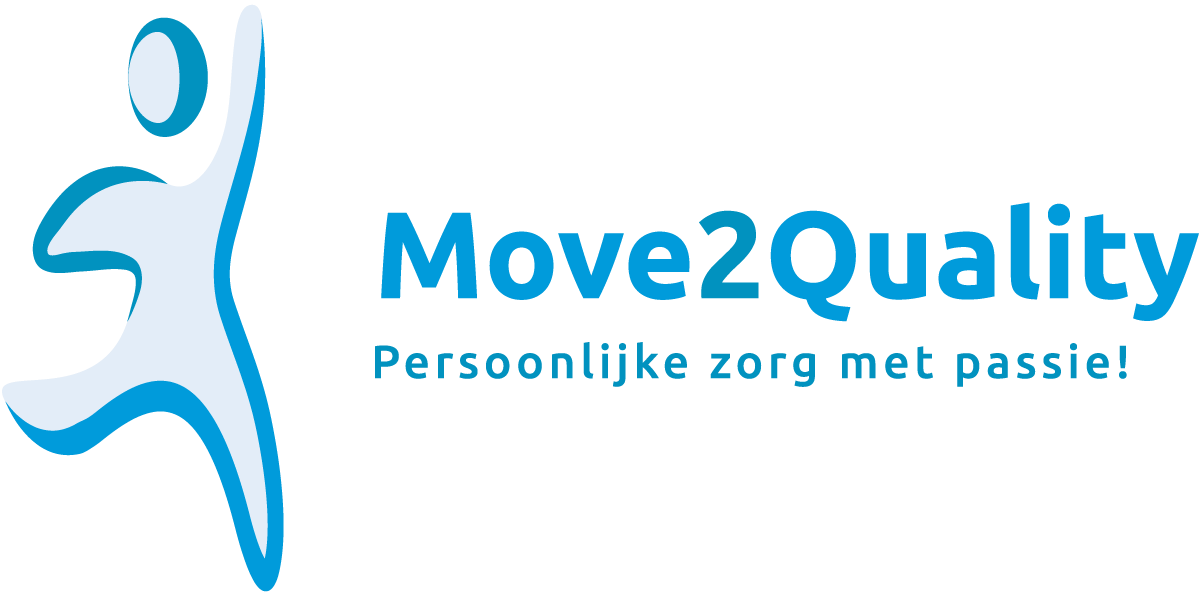 Wat is FNS
Functionele Neurologische Stoornis (FNS) of 
Functional Neurologic Disorder (FND)

Een functioneel probleem van het zenuwstelsel
Het onvermogen van de hersenen om signalen op de juiste manier te verzenden en te ontvangen
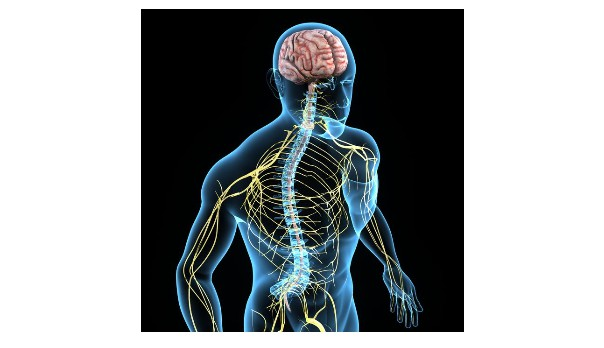 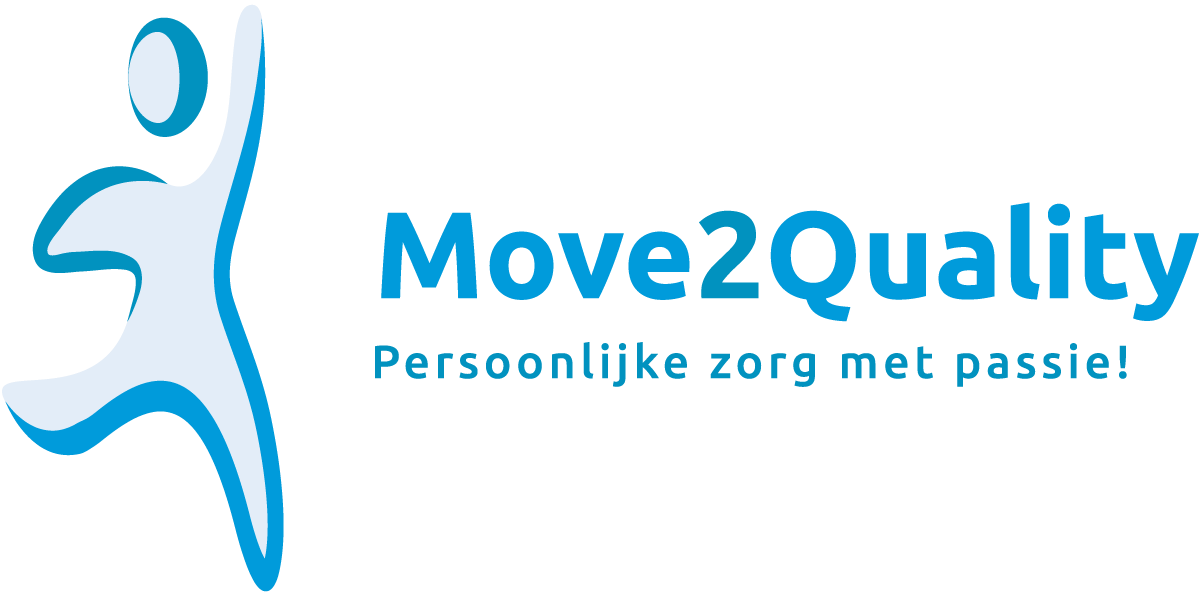 Wat is FNS niet
Beschreven onder de somatische symptoom- en aanverwante stoornissen (DSM-5 2013)

Somatisch-symptoom stoornis (komt overeen met SOLK)
Ziekte-angst stoornis
Conversiestoornis
Psychologische factoren met invloed op medische aandoeningen
Nagebootste stoornis (Factitious disorder)
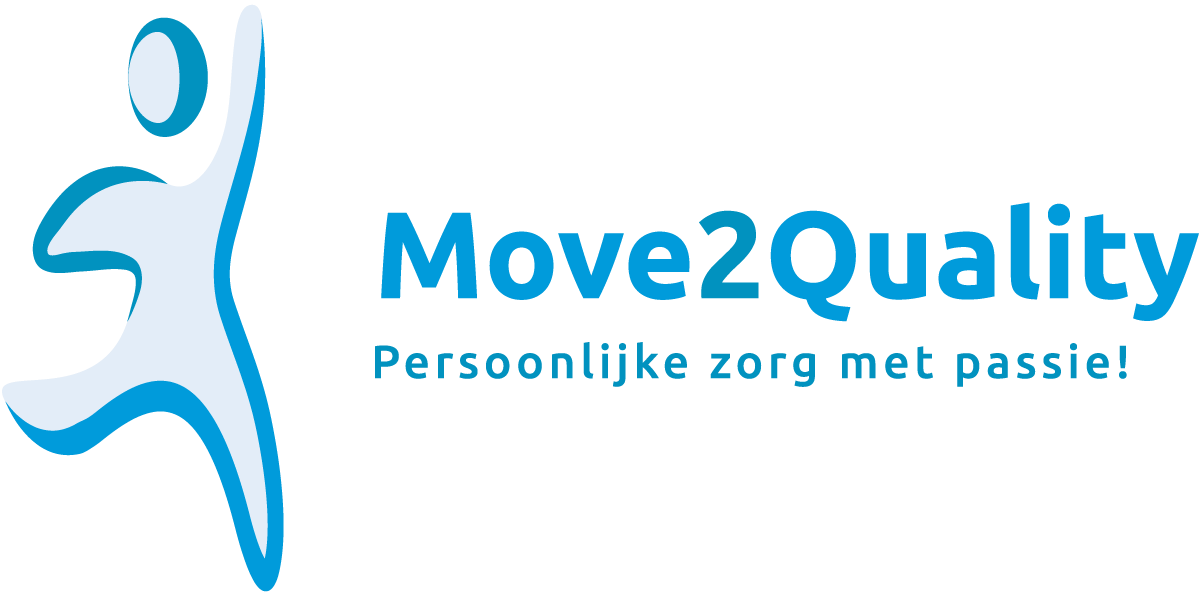 Wat is FNS wel
Conversiestoornis/FNS
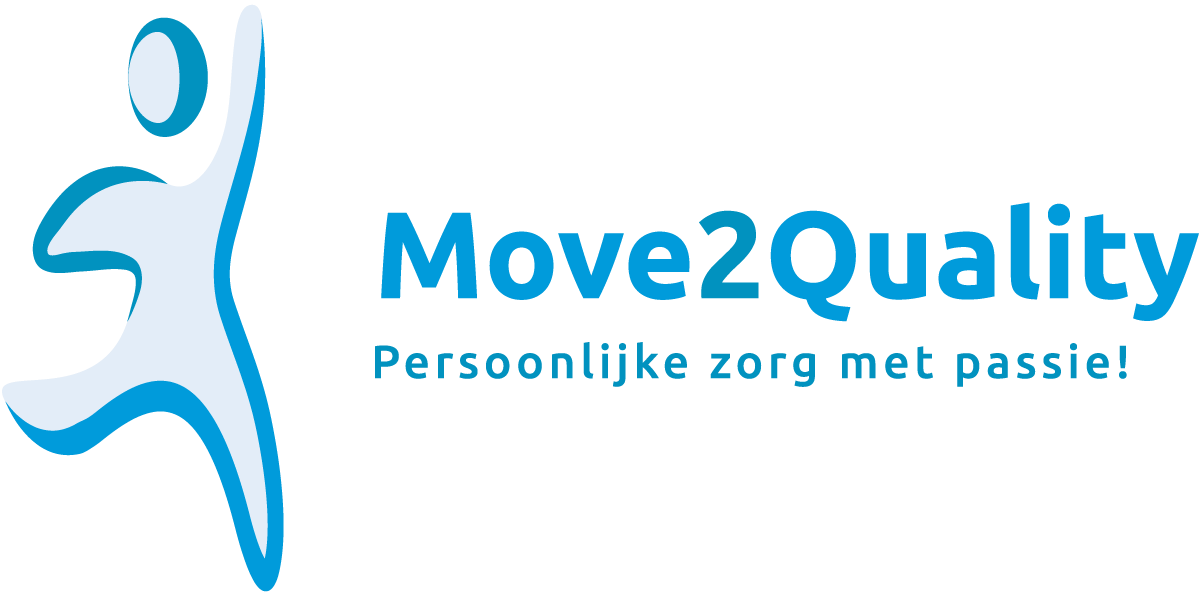 FNS: geen conversie meer
DSM-5 (2022):
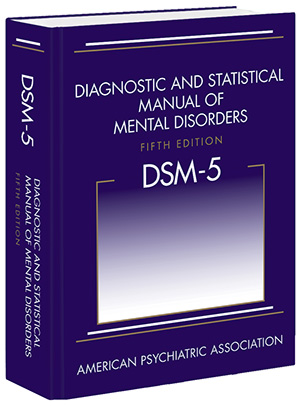 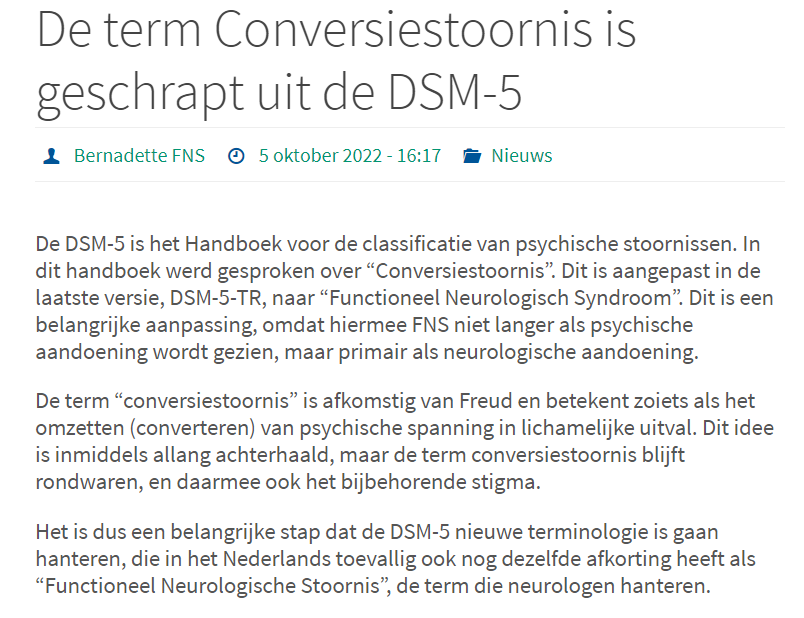 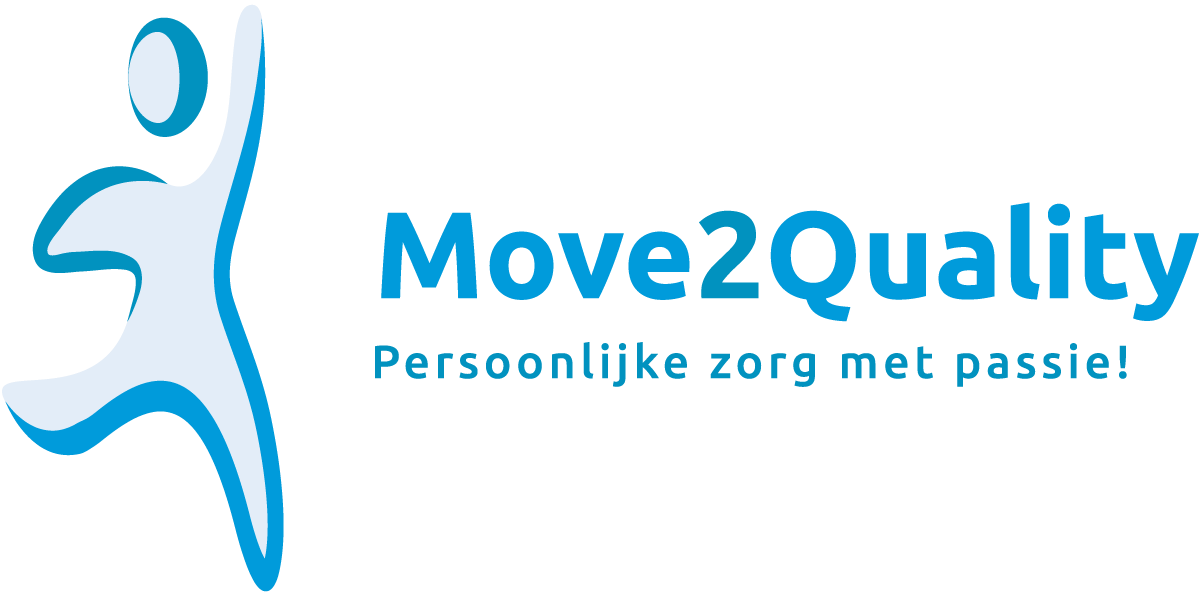 Psychosociale factoren FNS?
Uitlokkende factor > fysiek (37%)
Psychotrauma in verleden leidt niet altijd tot FNS
Niet altijd een psychotrauma in het verleden
Niet geassocieerd met persoonlijkheidstype
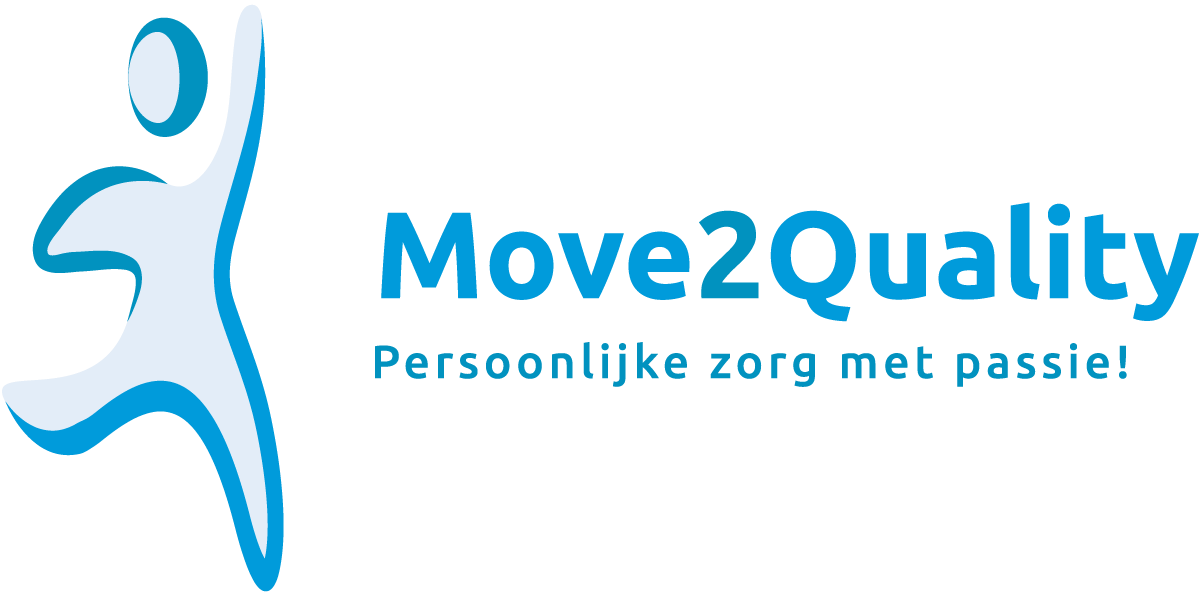 Welke groepen FNS zijn er
Motorische en sensorische stoornissen
Bewegingsstoornissen (tremoren)
Dissociatieve aanvallen of Psychgenic Non Epileptic Seizure PNES)
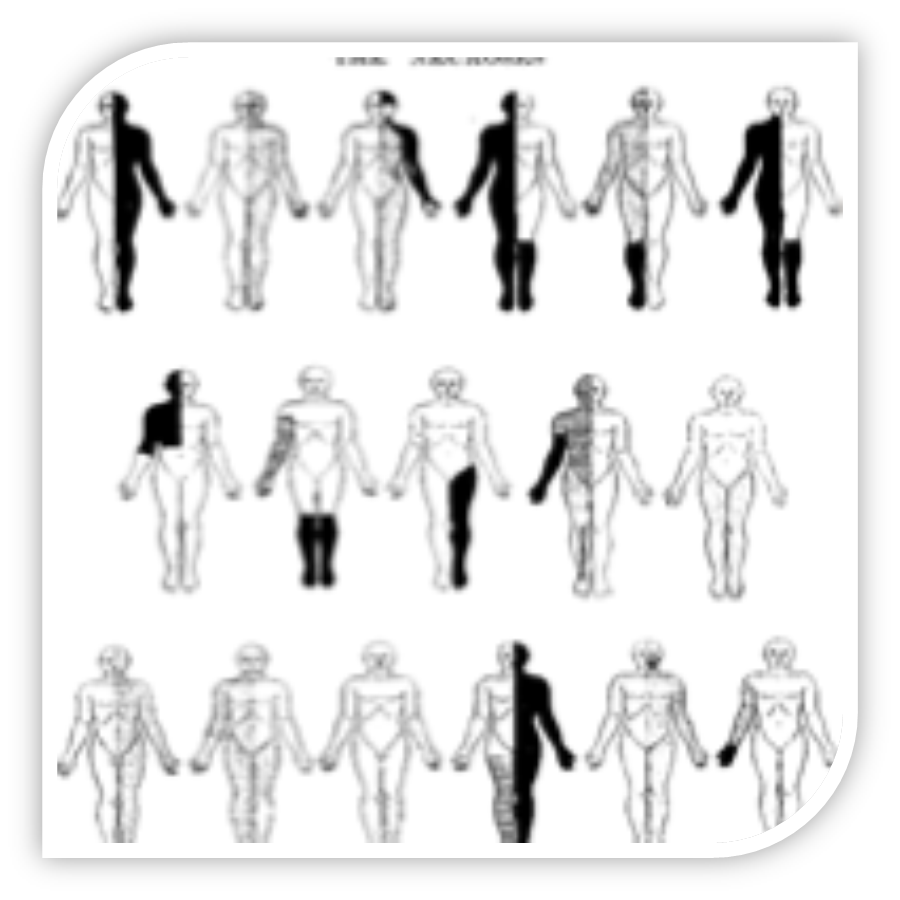 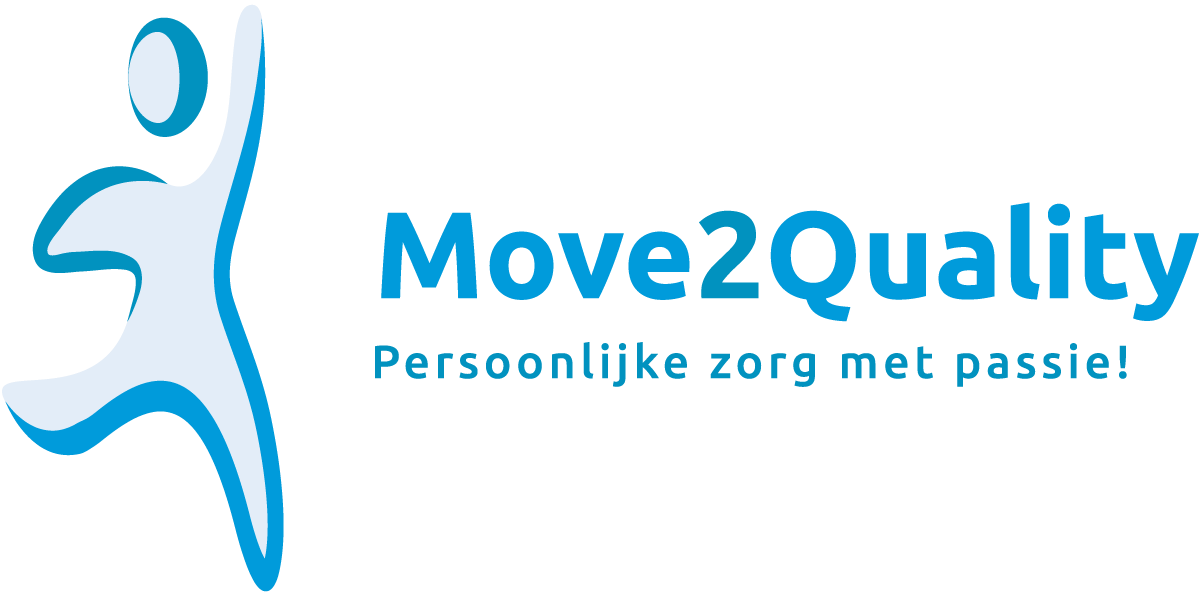 Tremor entrainment
Eenzijdige tremor: ‘gezonde arm ritmische bewegingen laten maken
Ritme tremor aangedane arm wordt als tremor andere arm of verdwijnt
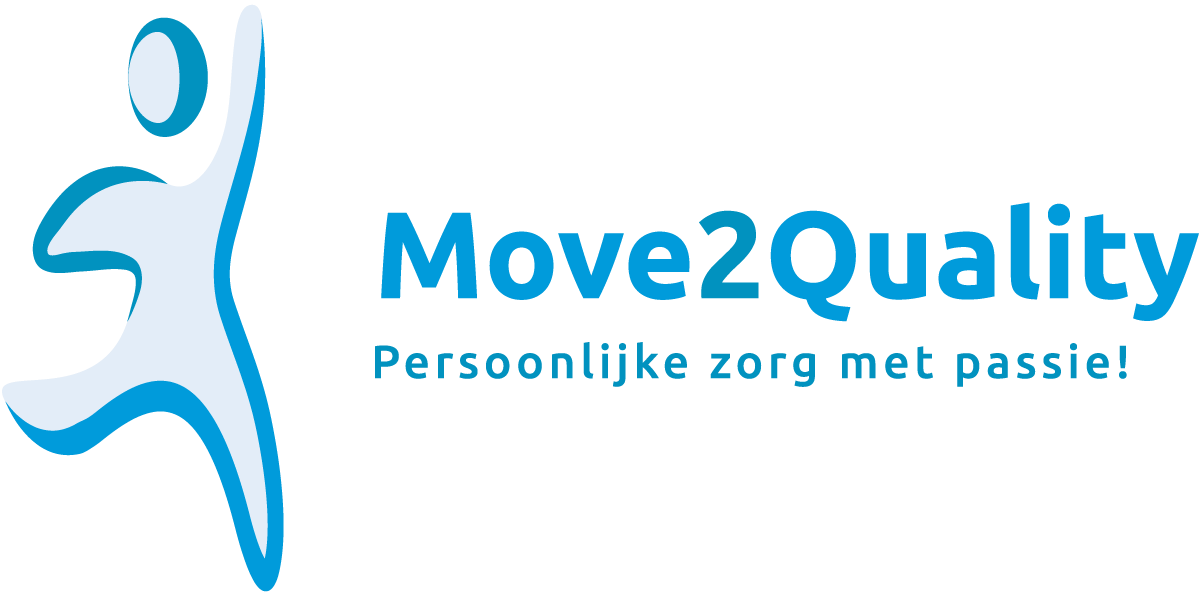 Hoe ontstaan symptomen FNS
Het ontstaan van deze symptomen (klachten) is niet ongewoon 

Is FNS een biologische reactie op gevaar?
Reacties:
Vluchten
Vechten
Verstijven (freezing) > mogelijk verwant aan FNS
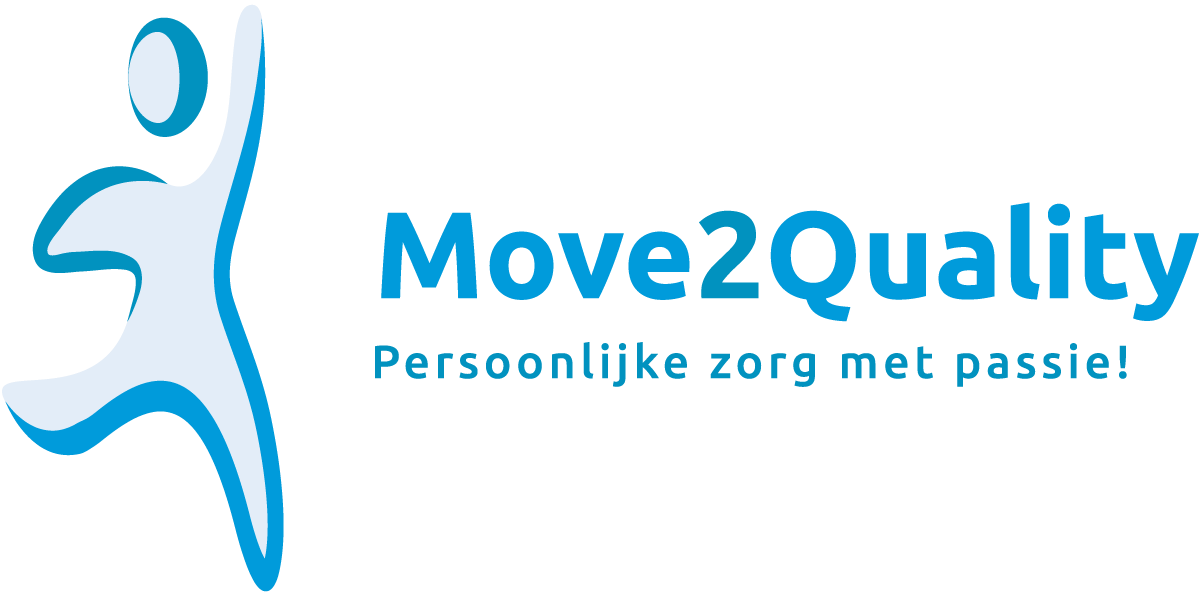 Hoe ontstaan symptomen FNS
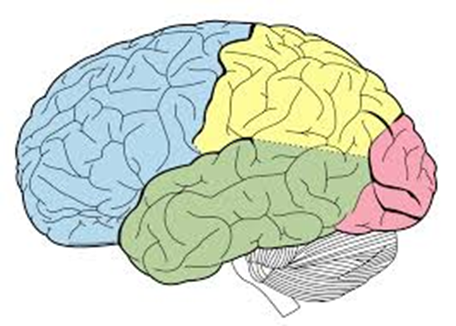 Stoornis in pariëtaal kwab

Waarneming prikkels(pariëtaal) en integratie met motoriek
Sensorische informatie (opstijgend)
Verwachtingen (afdalend)
Aandacht (corticaal/subcorticaal)
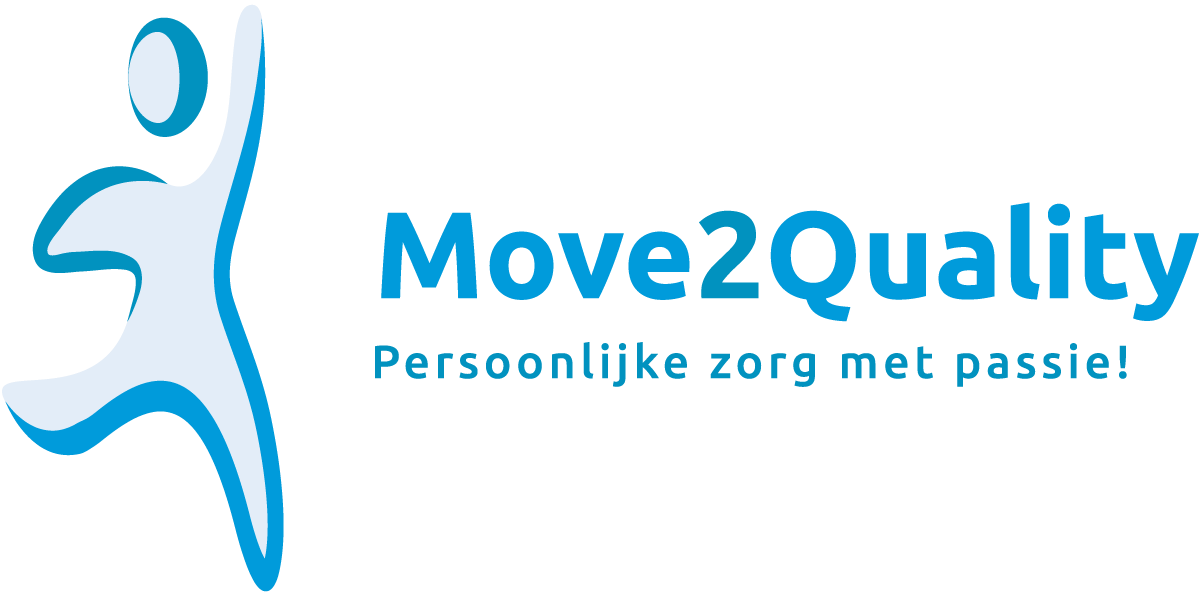 Hoe ontstaan symptomen FNS
Bij deze reacties:
Toegenomen activiteit in grijze stof rond het aquaduct (peri-aquaductale grijs / PAG)
Aquaduct = verbinding tussen 3e en 4e ventrikel hoog in de hersenstam
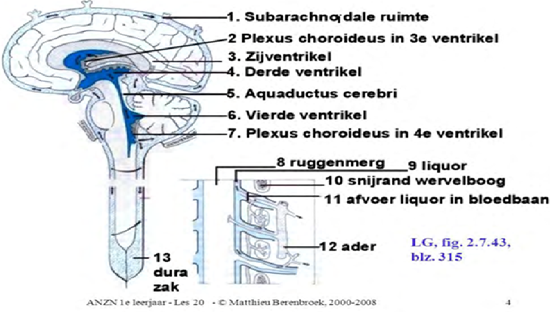 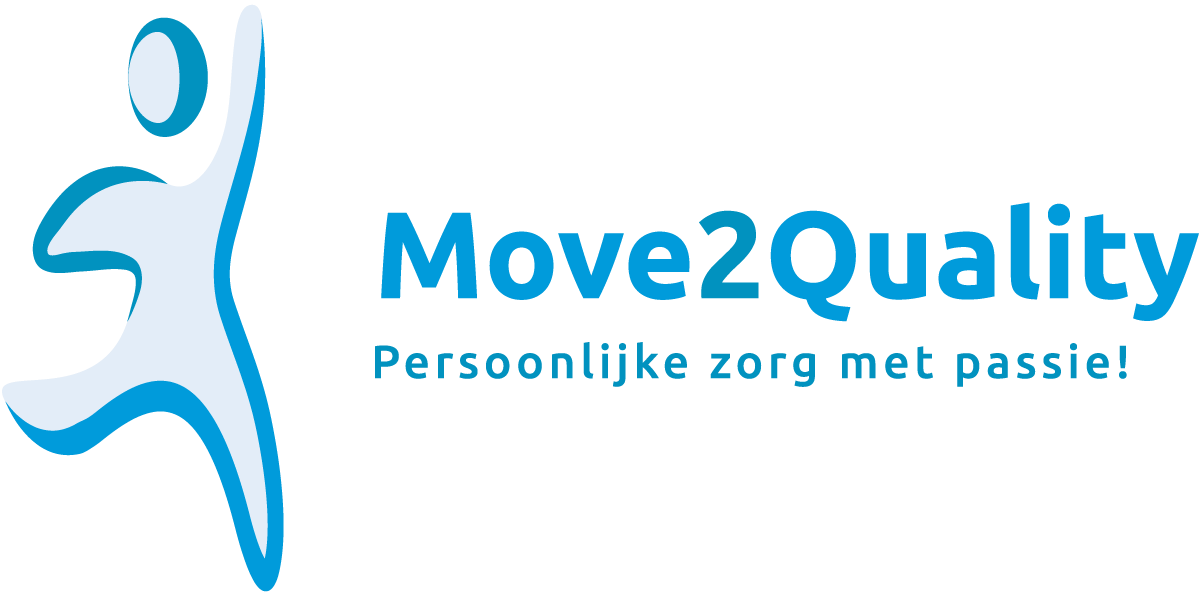 Hoe ontstaan symptomen FNS
Peri-aquaductale grijs (PAG):
Reguleert motorneuronen ruggenmerg
Vermindert pijnzin
Versterkt positiezin
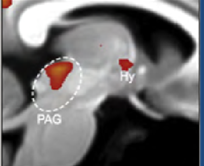 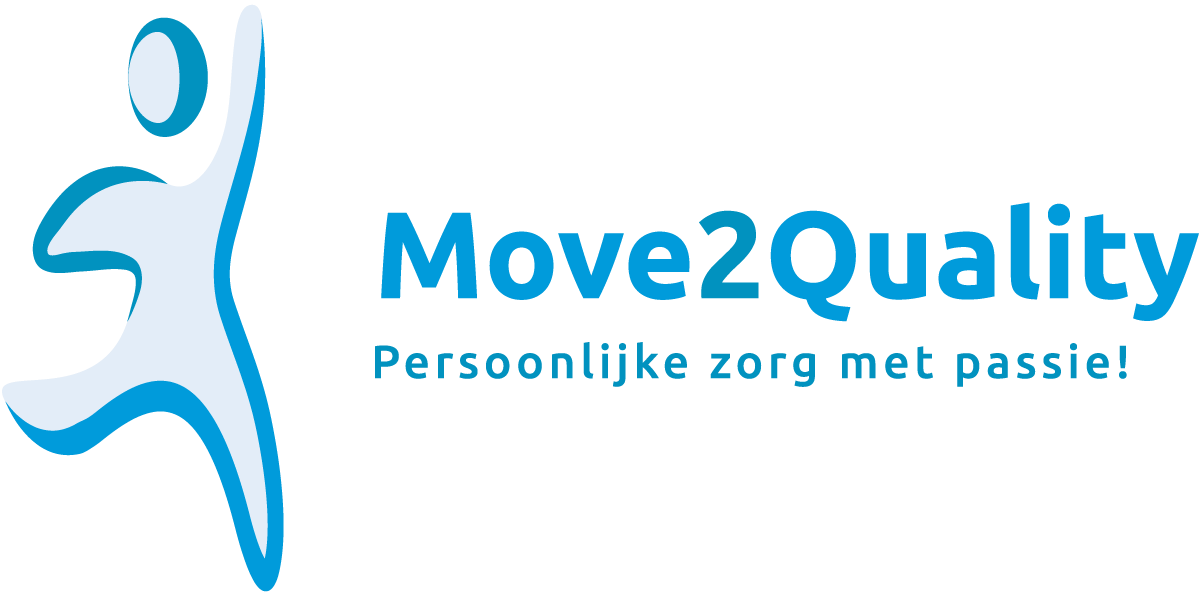 Case-control studie
Hospital Anxiety and Depression Scale (HADS)
0-7 		: geen angststoornis of depressie		
8-10	: mogelijke angststoornis of depressie	
11-21	: vermoedelijke angststoornis of depressie
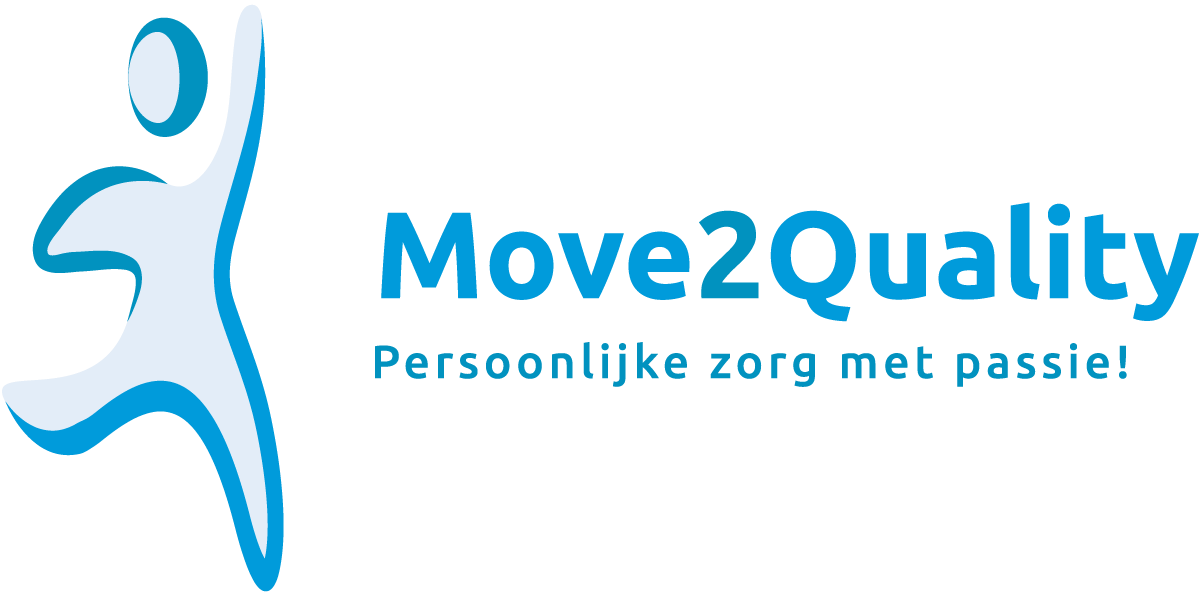 Sigmund Freud
Onderscheid tussen fysiek en psychisch niet goed mogelijk

Geen verschil tussen oefentherapie en psychotherapie: beide geven veranderingen
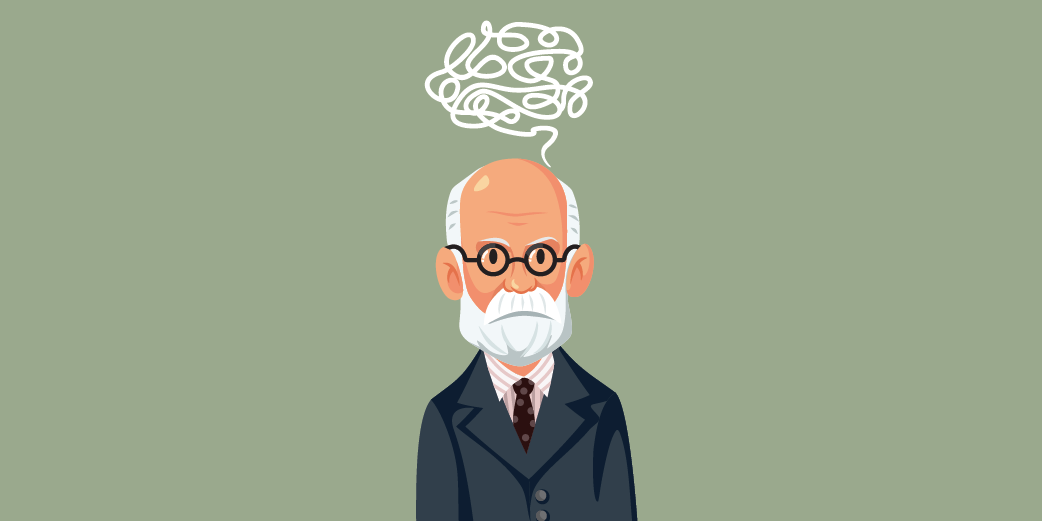 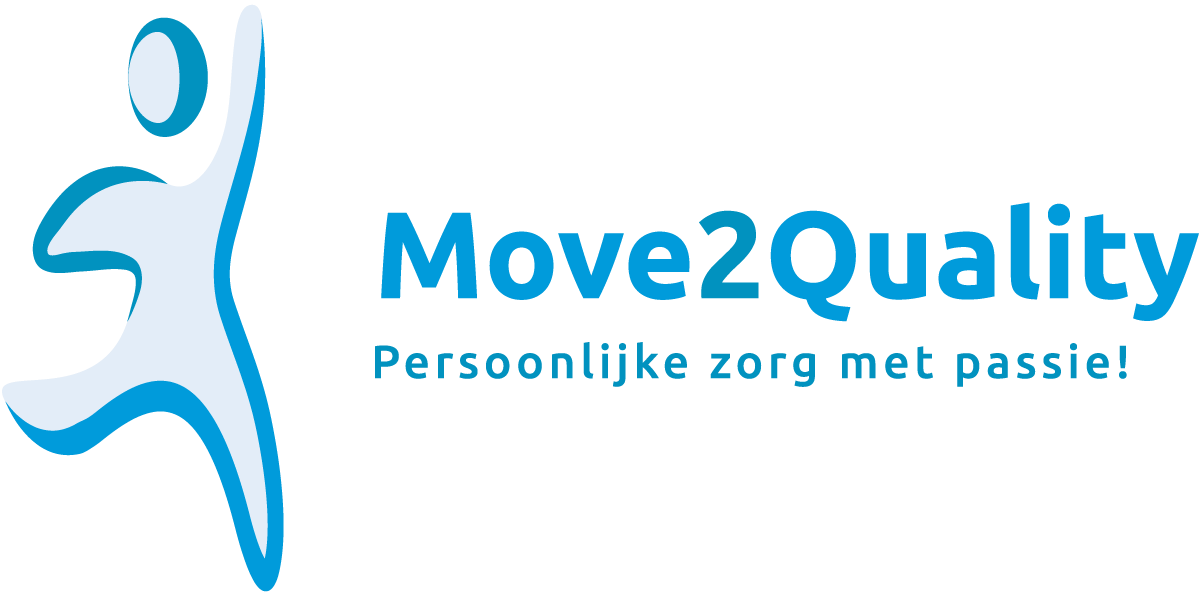 Depressie
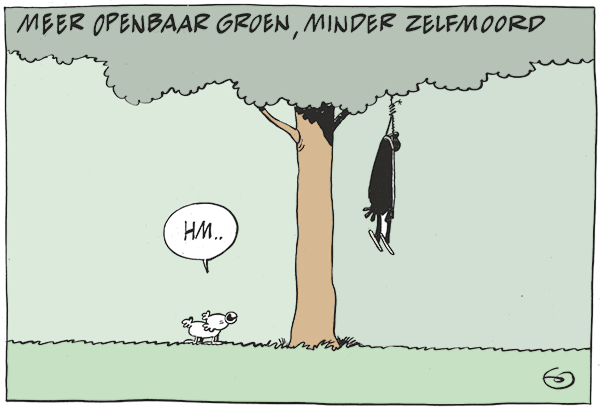 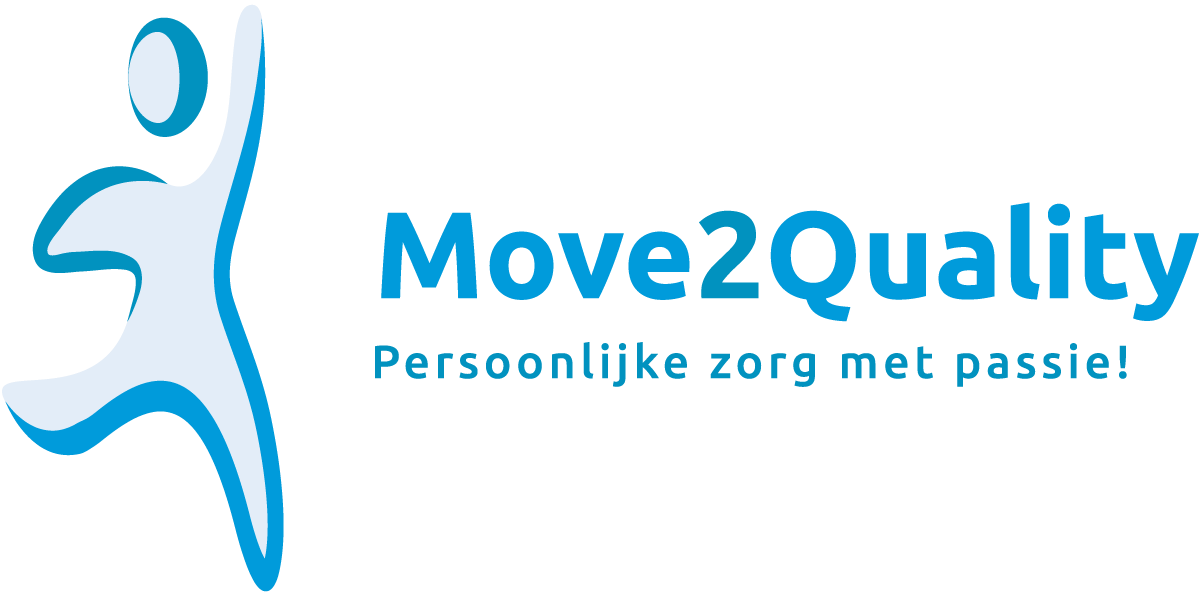 Basis principes behandeling
Gedragstherapie
Afgeleide aandacht
Re training
Exposure
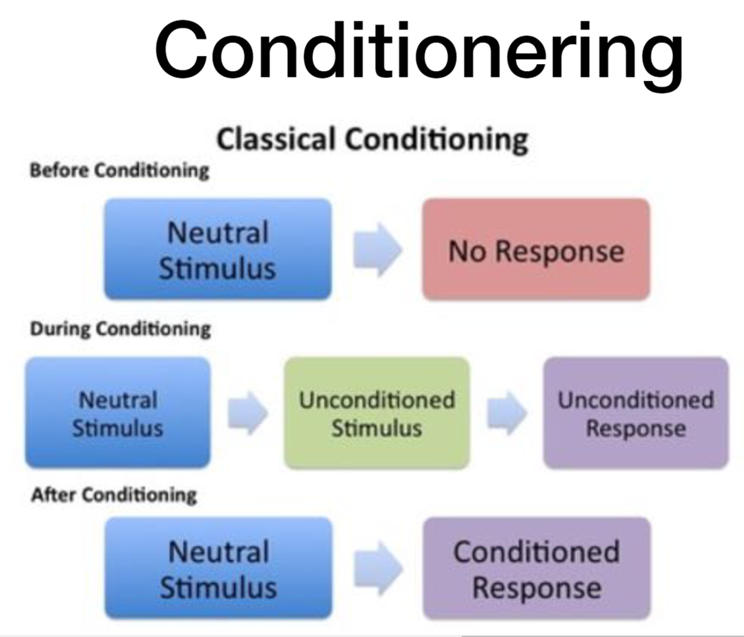 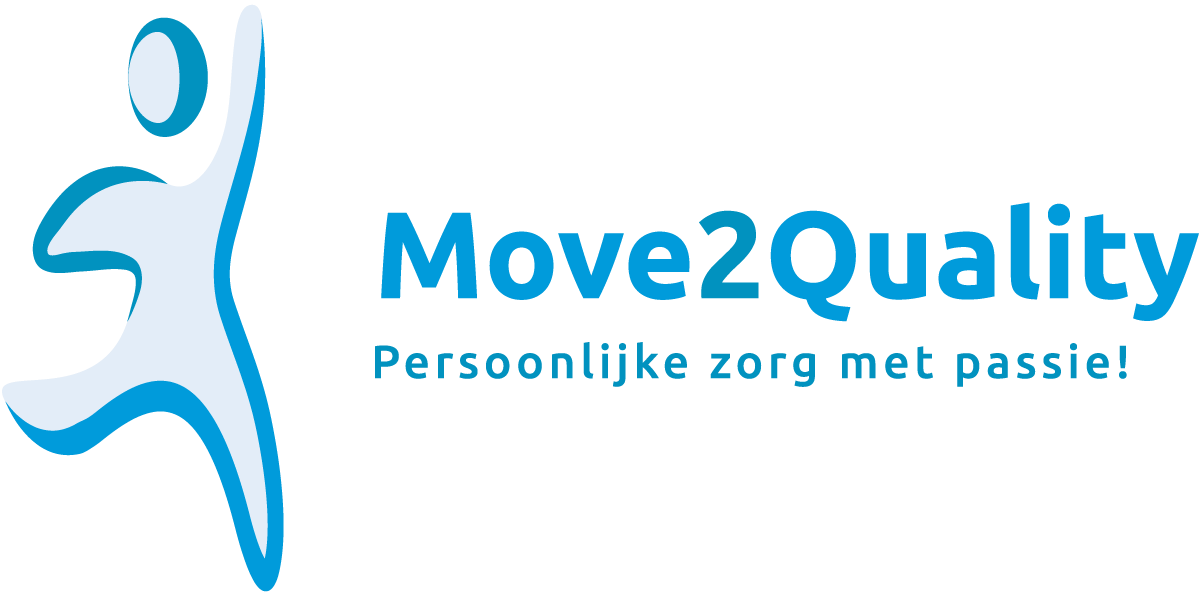 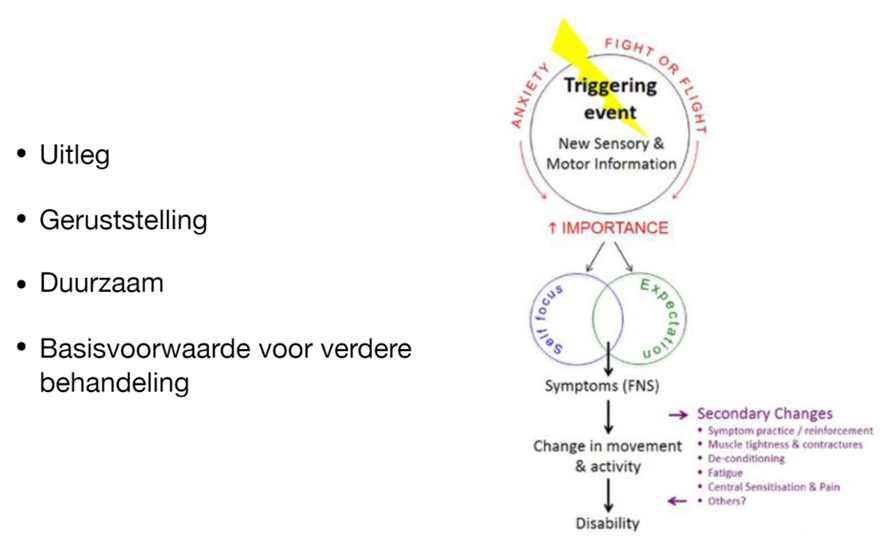 FNS model
Trigger
Achtergrond van de gebeurtenis
Fight and flight response
Aandacht van de hersenen
Aandacht voor het lichaam
Verwachting
Zelf focus en hersenafhankelijkheid
Veranderen wat en hoe we dingen doen
Secundaire veranderingen
Toenemende handicap
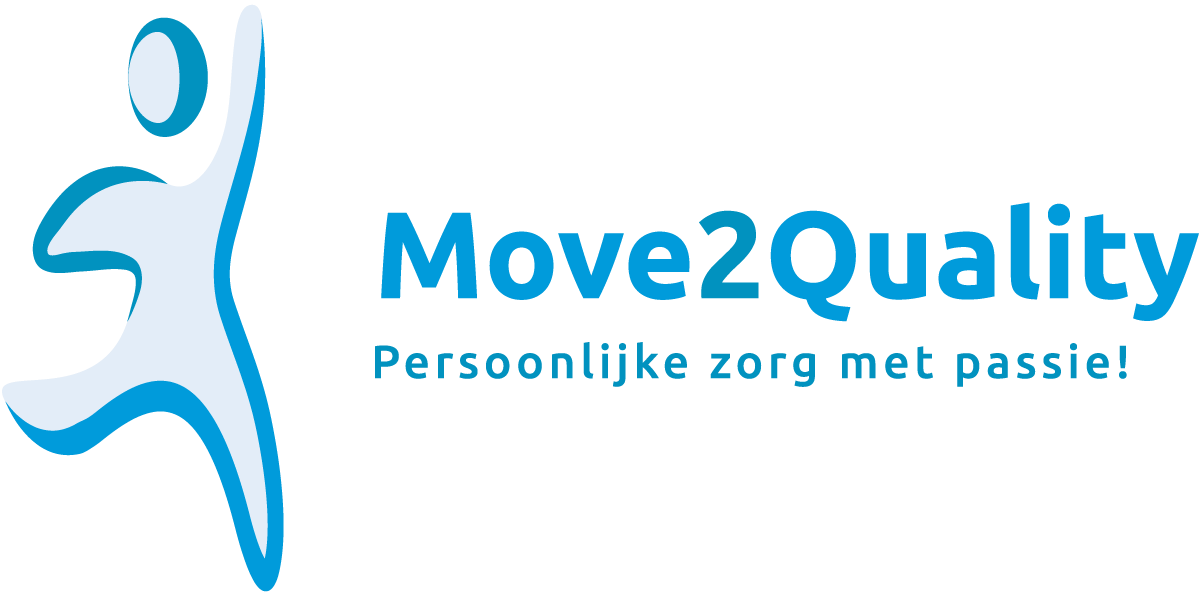 Samenvatting resultaten
70% verbeterd snel en goed (<6 maanden)
3% verbeterd helemaal niet
Controle groepen doen het heel slecht!
10% terugval na een jaar met fysiotherapie
Verbetering ook bij de patiënt met zwaar belaste psychosociale status
Mogelijk best evidence (in toekomst)
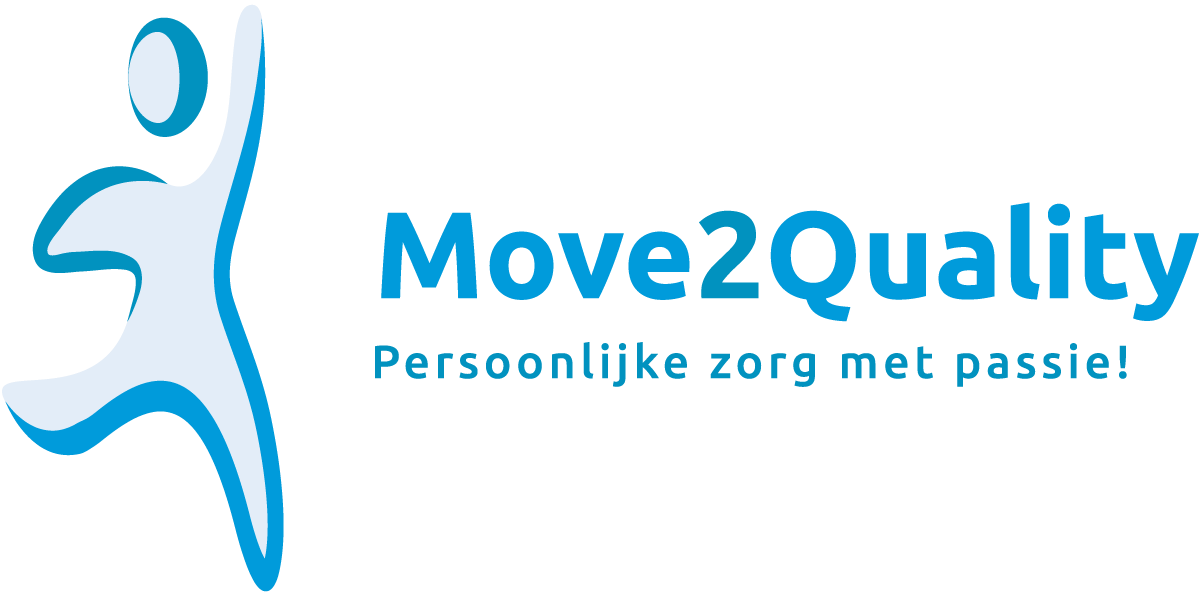 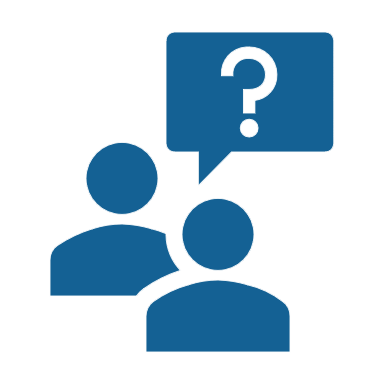 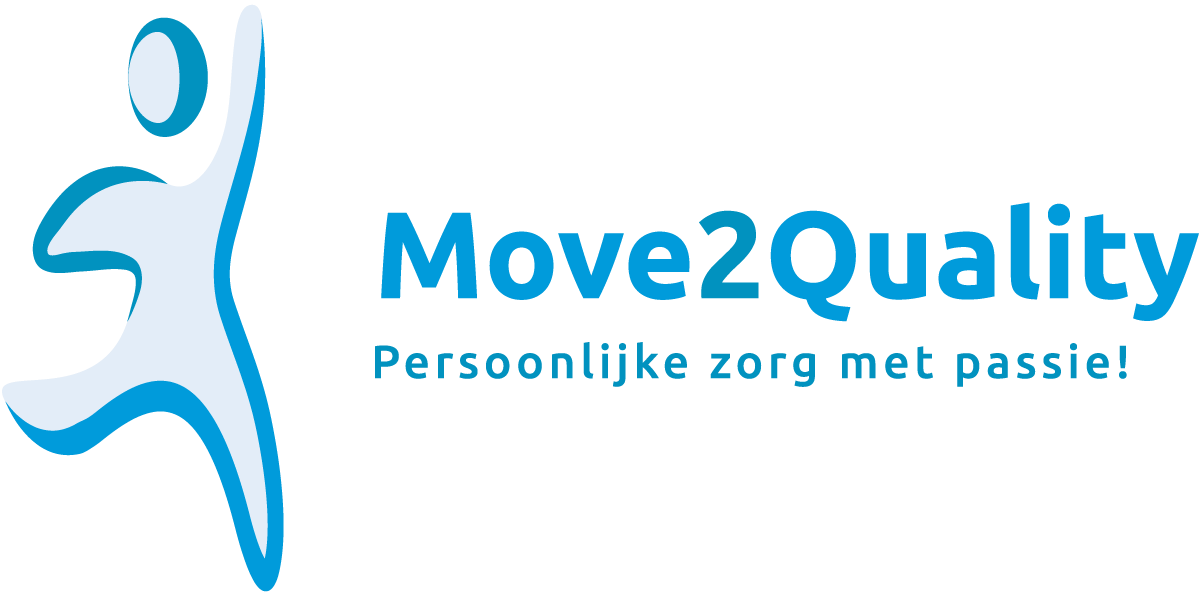 Voor arts en Patiënt
www.neurosymptoms.org 
www.fnsnet.nl
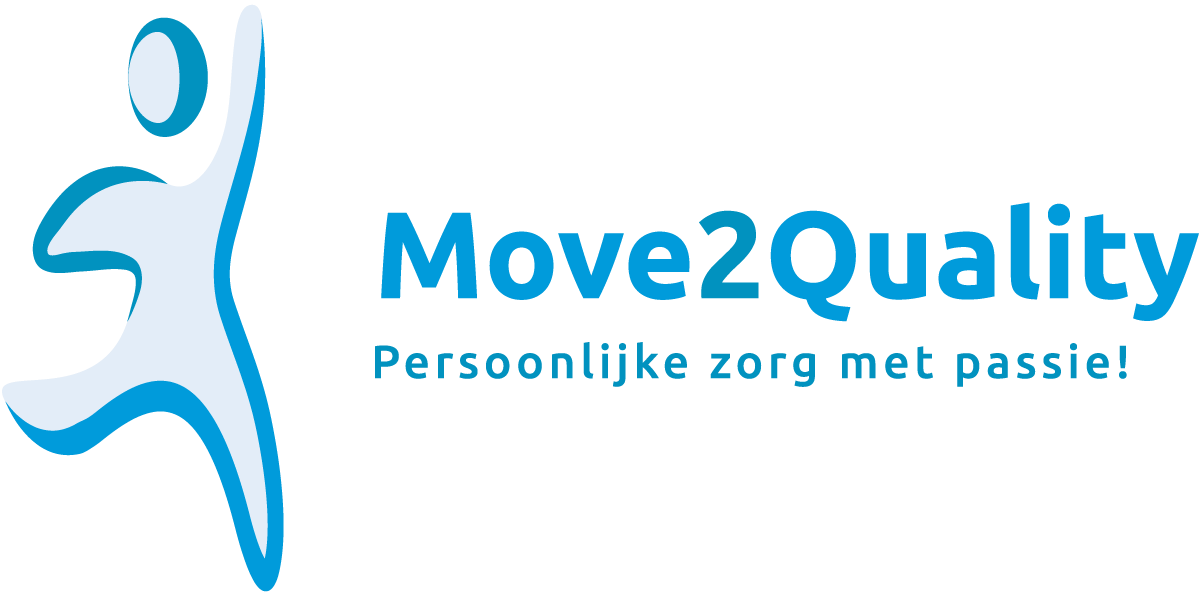 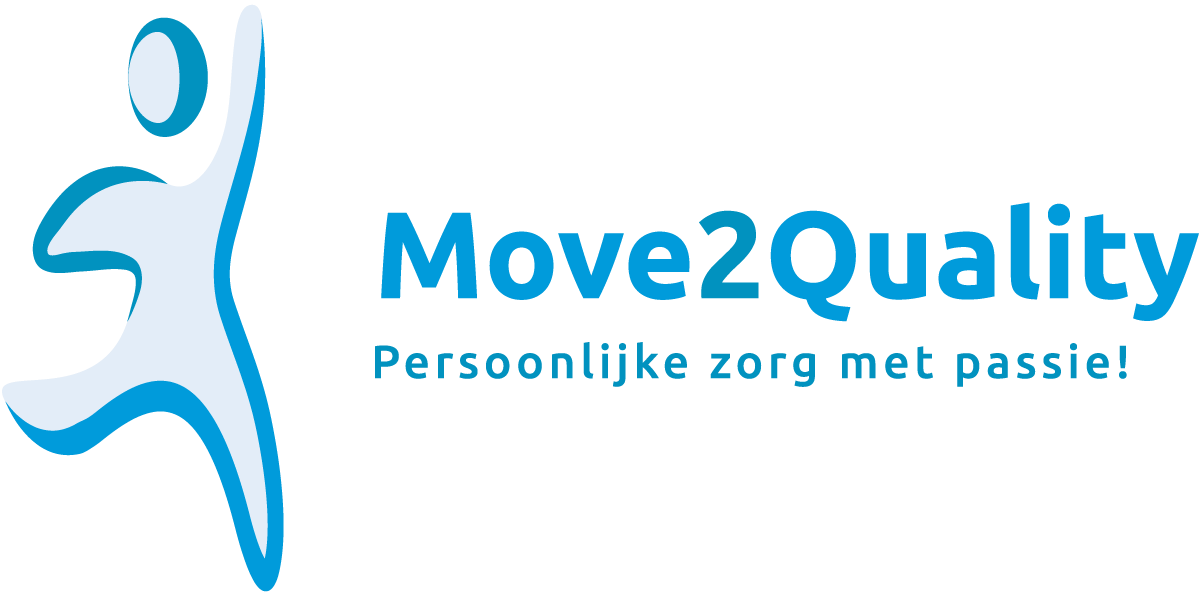 Veel succes 
met je revalidatie